Q2 TOTAL HEALTH HIGHLIGHT


Mental Health Awareness
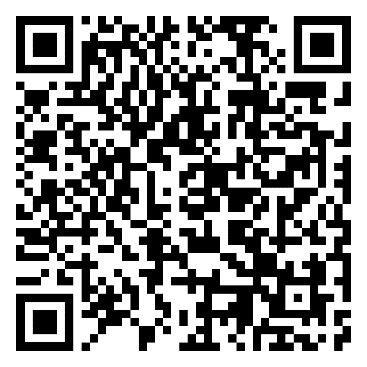 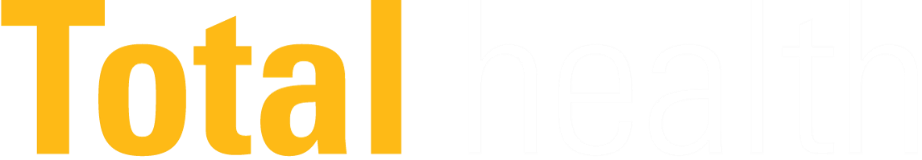 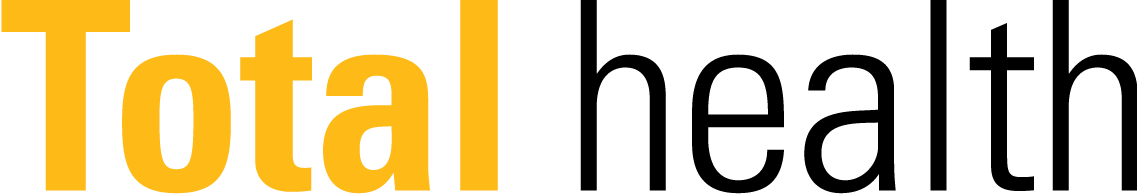